Lecture 11 – Public-key encryption, IND-CPA/CCA,ElGamal, RSA
TEK4500
08.11.2023 
Håkon Jacobsen
hakon.jacobsen@its.uio.no
Basic goals of cryptography
(Key exchange)
2
Public-key encryption
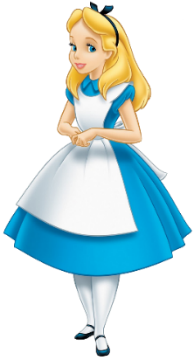 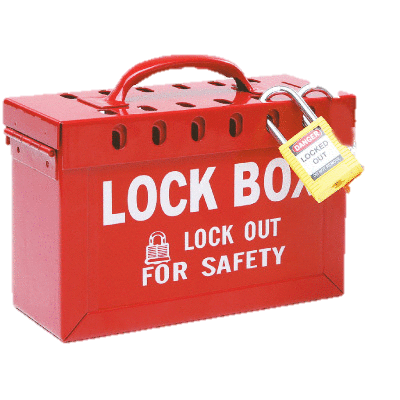 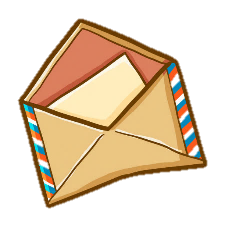 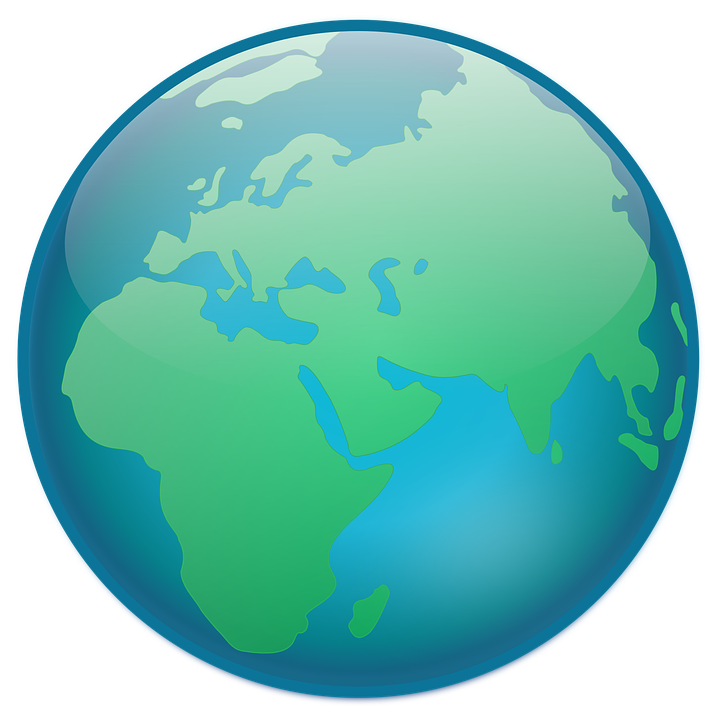 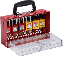 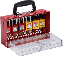 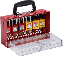 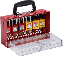 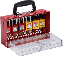 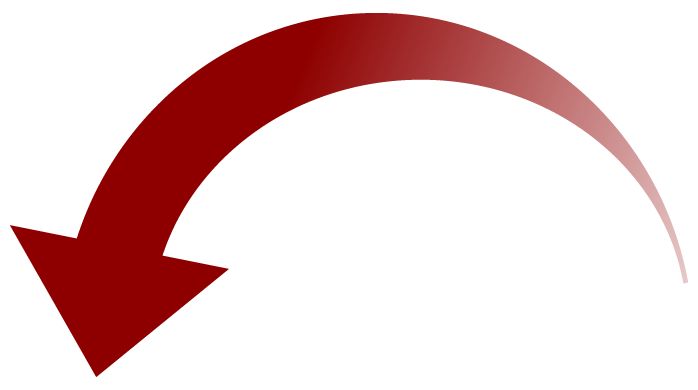 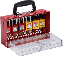 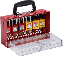 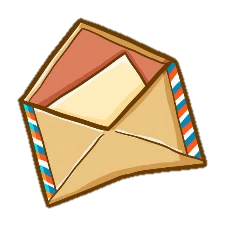 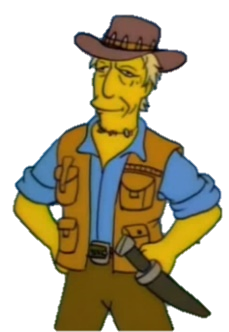 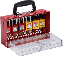 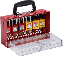 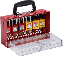 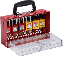 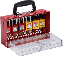 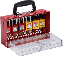 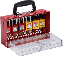 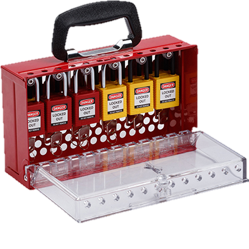 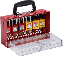 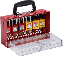 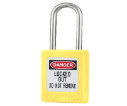 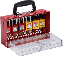 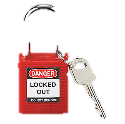 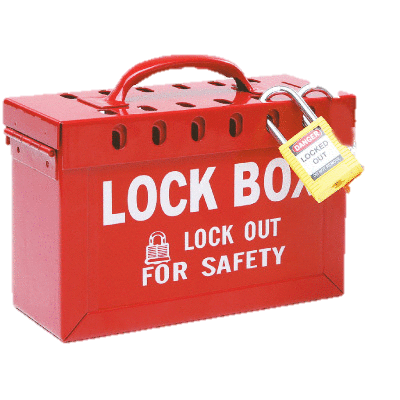 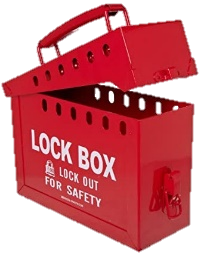 3
Public-key encryption – syntax
Adversary
4
Public-key encryption – security: IND-CPA
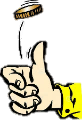 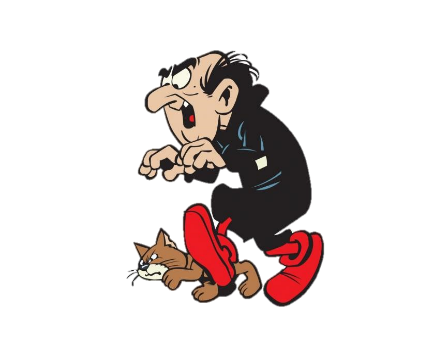 5
Public-key encryption – security: IND-CCA
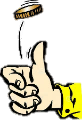 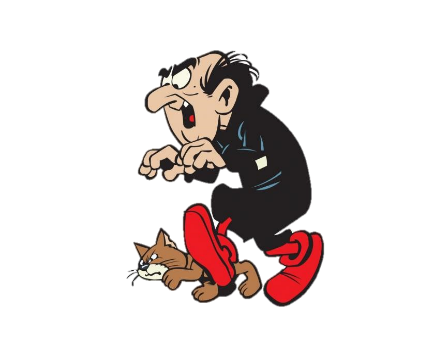 6
Diffie-Hellman key exchange
Discovered in the 1970's 


Diffie & Hellman paper also introduced the idea of:

Public-key encryption
1984: ElGamal encryption scheme

Digital signatures
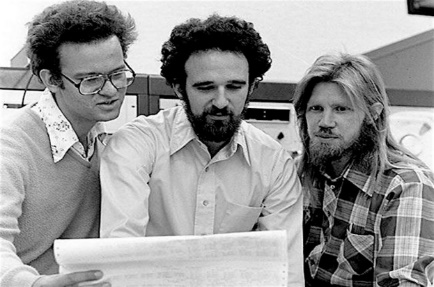 Ralph Merkle
Whitfield Diffie
Martin Hellman
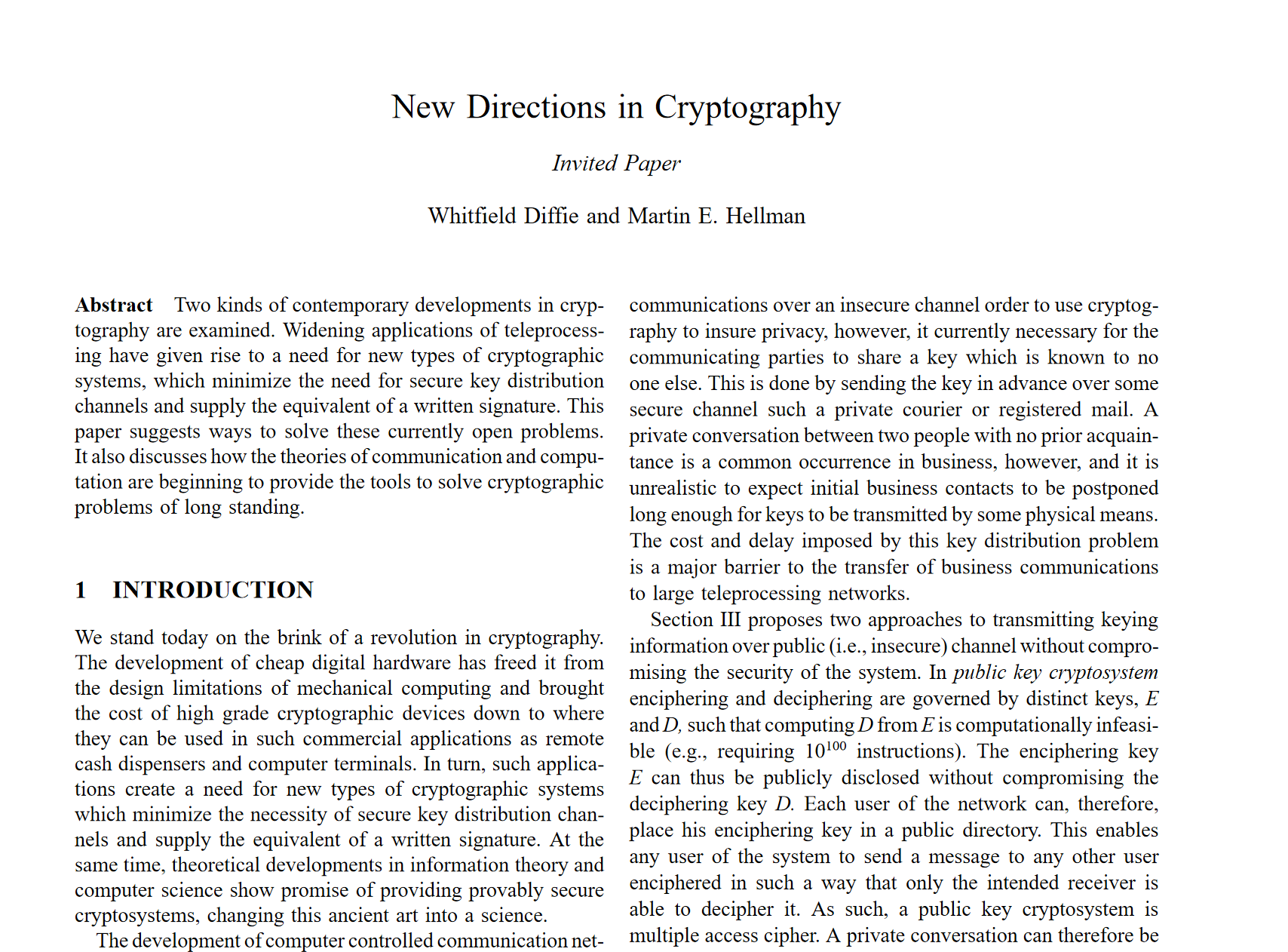 7
Public-key encryption: ElGamal
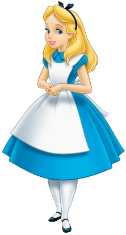 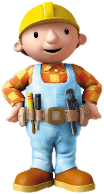 Symmetric encryption scheme
8
Public-key encryption: ElGamal
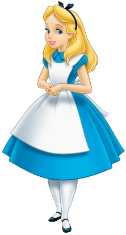 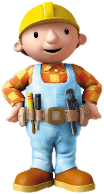 9
Public-key encryption: Hashed-ElGamal
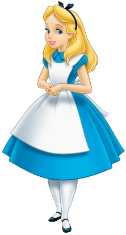 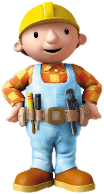 10
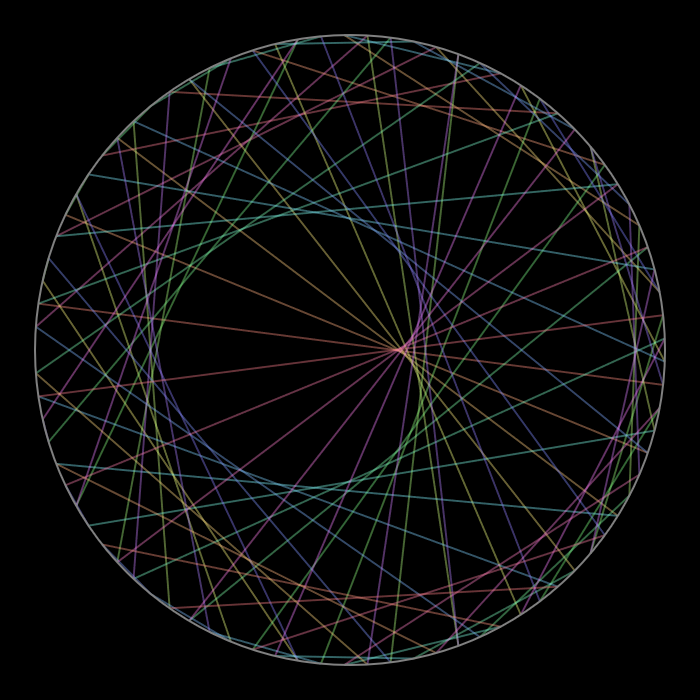 RSA encryption
11
[Speaker Notes: https://www.redblobgames.com/x/1847-mathologer-modulo-circle/#N=85&M=22&color=angle]
RSA
Designed by Rivest, Shamir and Adleman in 1977

Used both for public-key encryption and digital signatures
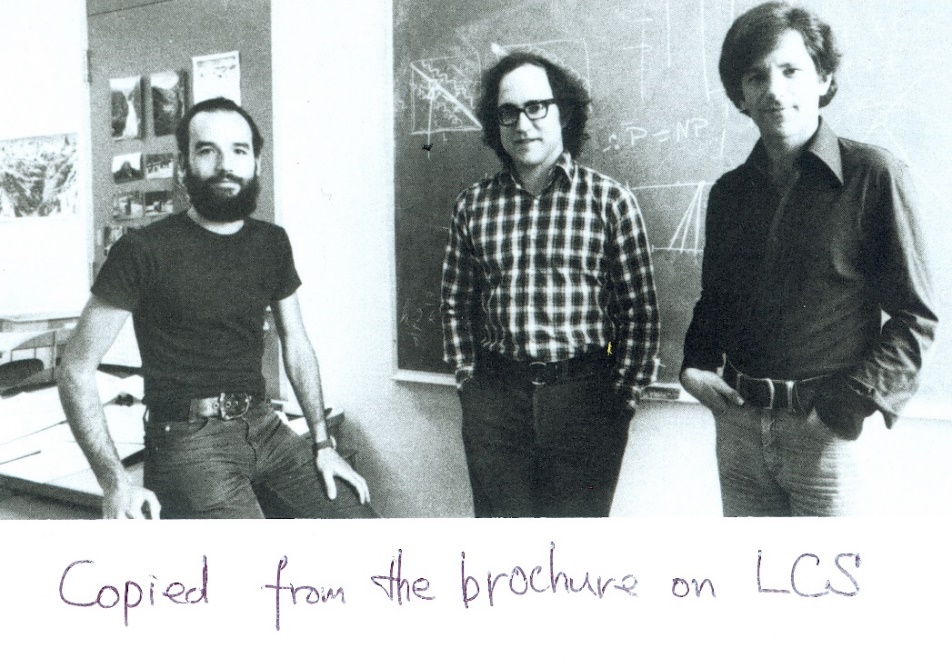 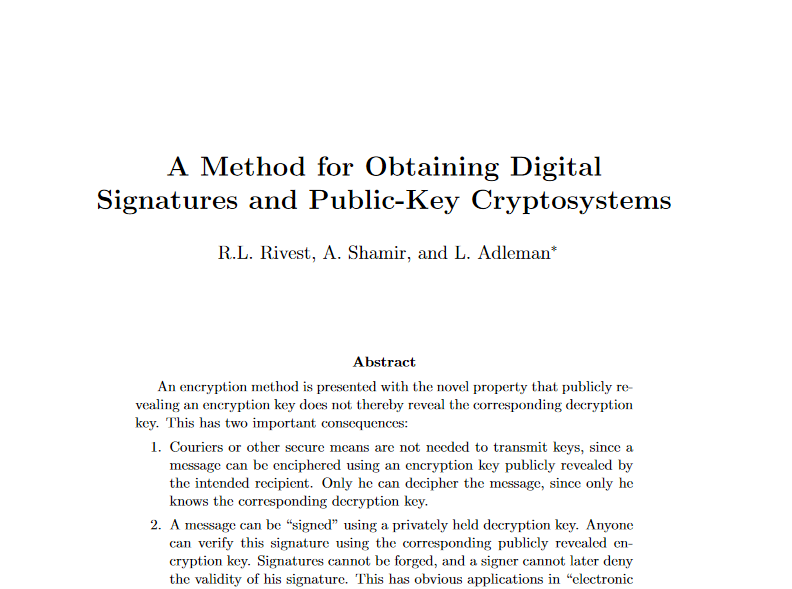 Ron Rivest
Leonard Adleman
Adi Shamir
RSA encryption
13
14
15
Textbook RSA
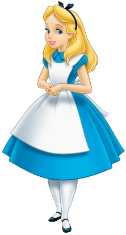 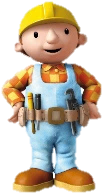 16
RSA example
17
Euler’s Theorem
18
Textbook RSA – correctness
19
[Speaker Notes: p = 11
q = 17
n = p * q
Zn = Integers(n)
phi = euler_phi(n)
Zphi = Integers(phi)
e = Zphi(3)
d = e^-1
mod(e * d, phi)

M = Zn(123)
C = M^e
C^d]
Textbook RSA – security
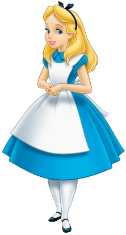 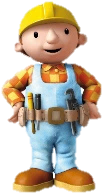 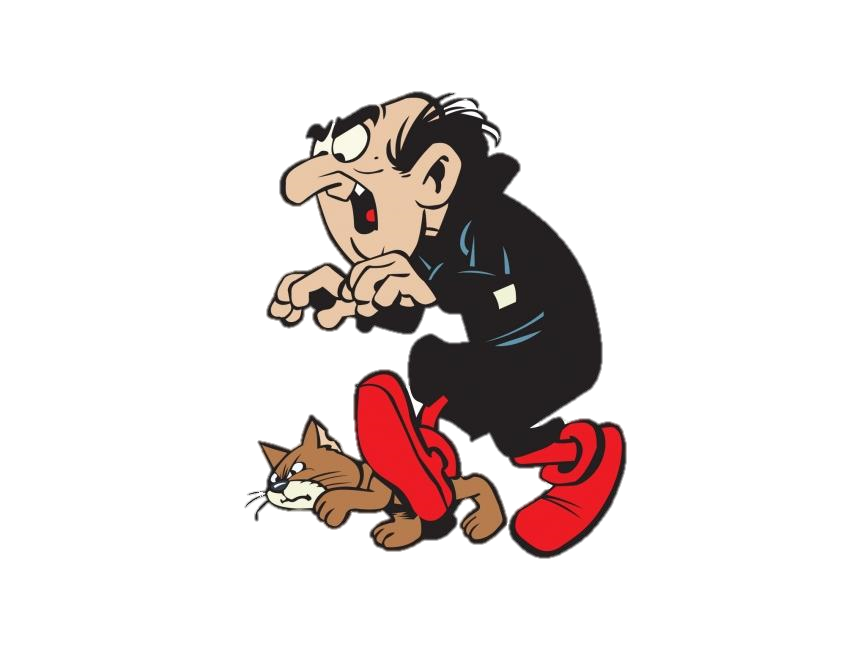 (RSA assumption)
equivalent!
(Factoring assumption)
20
How hard is factoring?
21
Textbook RSA – security
Textbook RSA is not IND-CPA secure! 
Deterministic 
Malleable 
Many other attacks as well*


Textbook RSA is not an encryption scheme!


So what is it? 
Answer: a one-way trapdoor permutation




* https://crypto.stackexchange.com/questions/20085/which-attacks-are-possible-against-raw-textbook-rsa
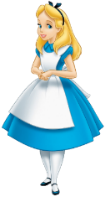 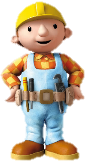 22
Shoup's RSA variant
Different each time
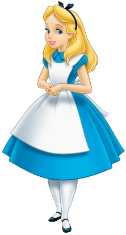 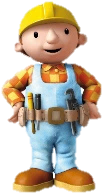 Symmetric encryption scheme
23
Shoup's RSA variant
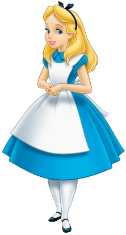 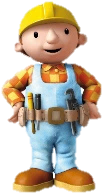 24
RSA in practice I
256 bits
2048 bits
25
RSA in practice II
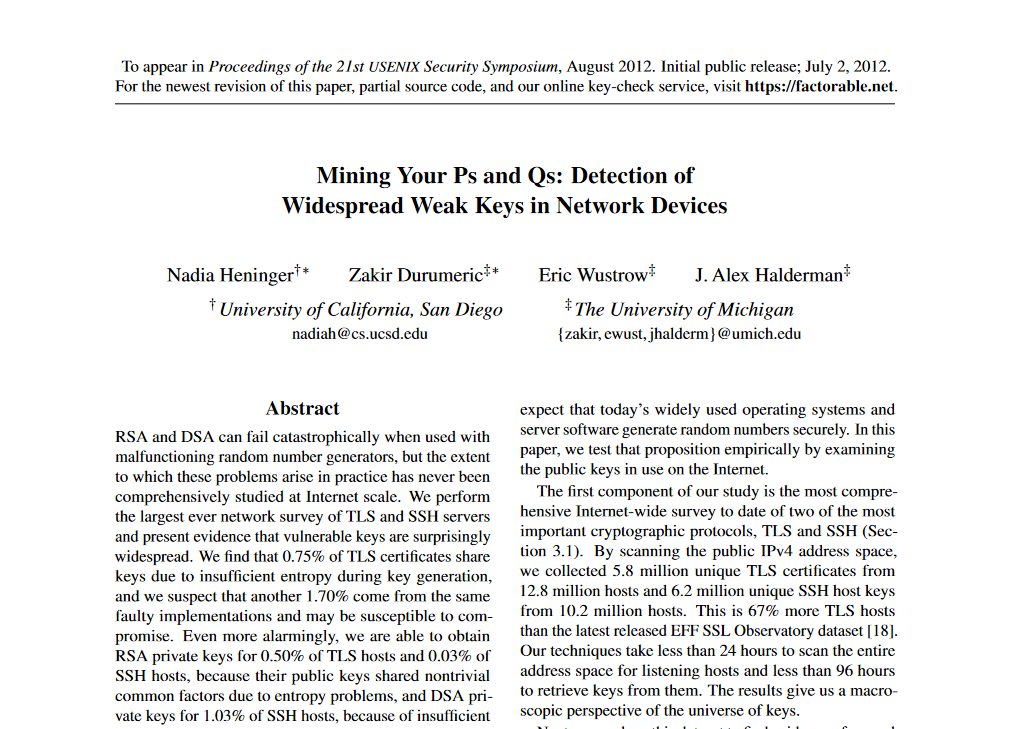 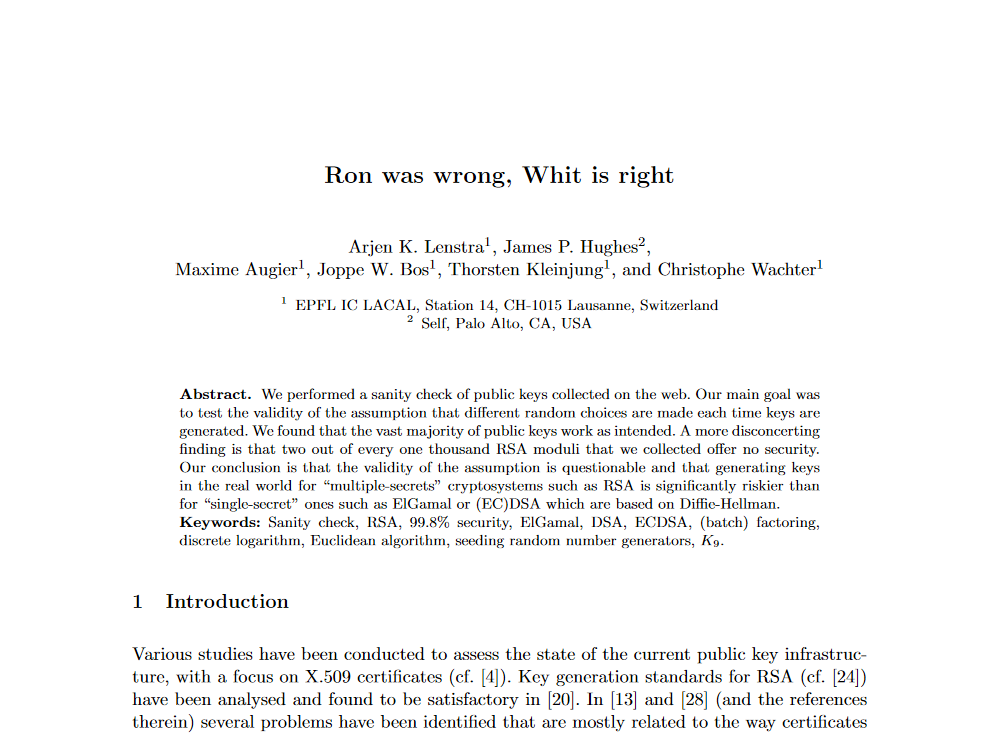 https://eprint.iacr.org/2012/064
https://factorable.net/weakkeys12.extended.pdf
26
Summary
27